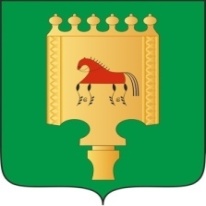 Муниципальный проект
«Комплексное развитие муниципального
образования «Лешуконский
муниципальный район»
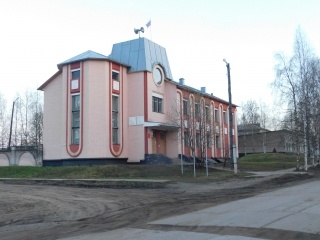 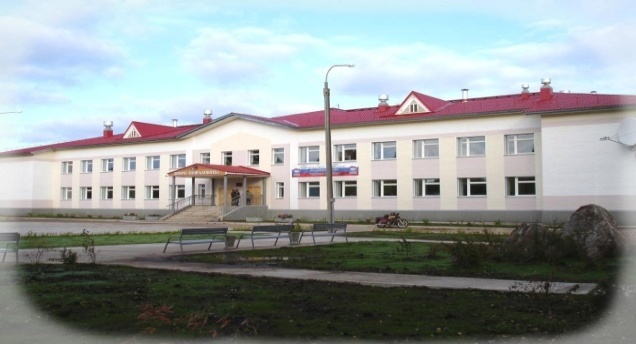 Задача 1. Повышение доступности и качества в сфере образования и культуры в МО «Лешуконский муниципальный район»
Мероприятия, направленные на развитие сферы образования:
 Строительство начальной школы – детского сада на 100 учащихся и 100 воспитанников в с.Лешуконское, бюджет проекта 259 046,2 тыс.руб.;
 Создание материально – технической базы для открытия центров образования цифрового и гуманитарного профилей «Точка роста», бюджет проекта 100,0 тыс. руб.
Центры образования цифрового и гуманитарного профилей «Точка роста» будут созданы на базе МБОУ «Вожгорская средняя общеобразовательная школа» в 2020 году, МБОУ «Устьвашская средняя общеобразовательная школа» в 2021 году.
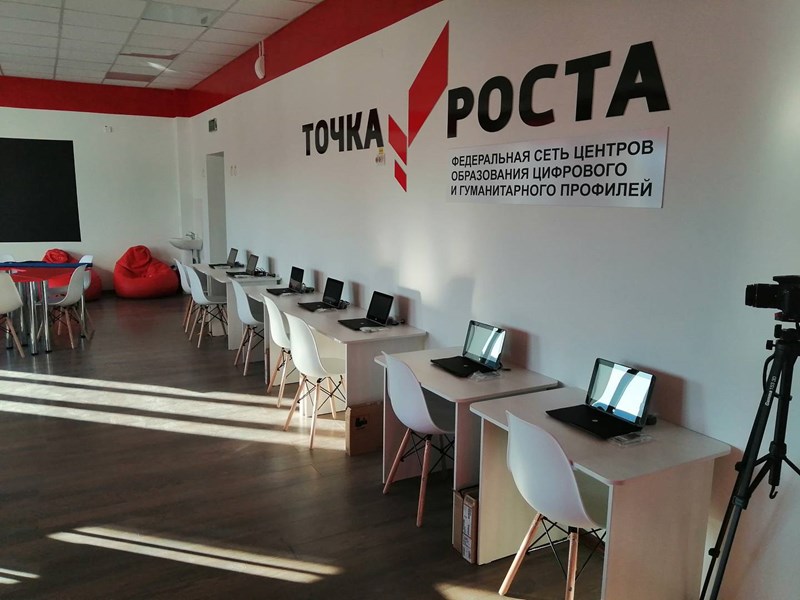 Мероприятия, направленные на развитие сферы культуры:
 Капитальный ремонт детской музыкальной школы.
В 2022 году будет отремонтировано здание МБОУ ДОД «Детская музыкальная школа №29»
(замена окон, дверей, радиаторов
отопления, выравнивание стен,
потолков, переборка полов и их
устройство)

Бюджет проекта составляет 5 123,4 тыс. руб.
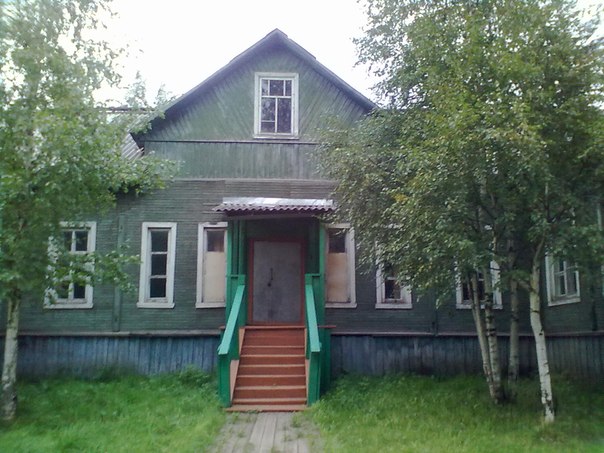 Задача 2. Повышение уровня благоустройства общественных и дворовых территорий в МО «Лешуконский муниципальный район»
Мероприятия по благоустройству общественных и дворовых территорий, мест массового отдыха населения:
Благоустройство дворовых территорий многоквартирных домов;
Благоустройство мест массового отдыха и территорий общего пользования.
В рамках выполнения данной задачи планируется в период с 2020 года по 2024 год  Благоустроить:
9 дворовых территорий;
5 общественных территорий. 

Бюджет составляет 12 530,9 тыс. руб.
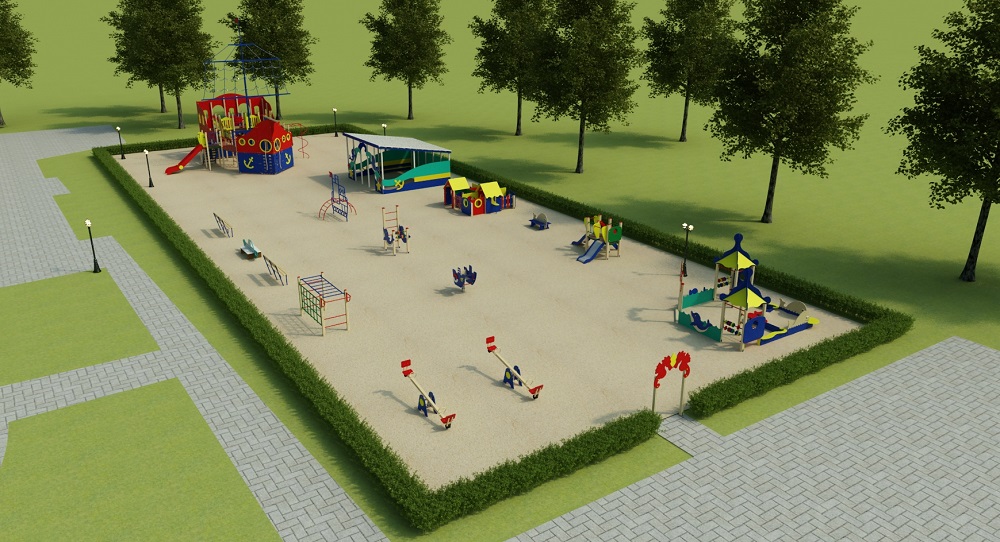 Задача 3. Повышение доступности жилья и качества жилищного обеспечения жителей МО «Лешуконский муниципальный район»
Мероприятия, направленные на повышение доступности жилья и качества жилищного обеспечения:
 Улучшение жилищных условий сельских граждан, проживающих на сельских территориях.
В рамках выполнения данной задачи в период с 2020 года по 2022 год планируется выдача 6 сертификатов на строительство и приобретение жилья.

Бюджет проекта составляет 4 481,4 тыс. руб.
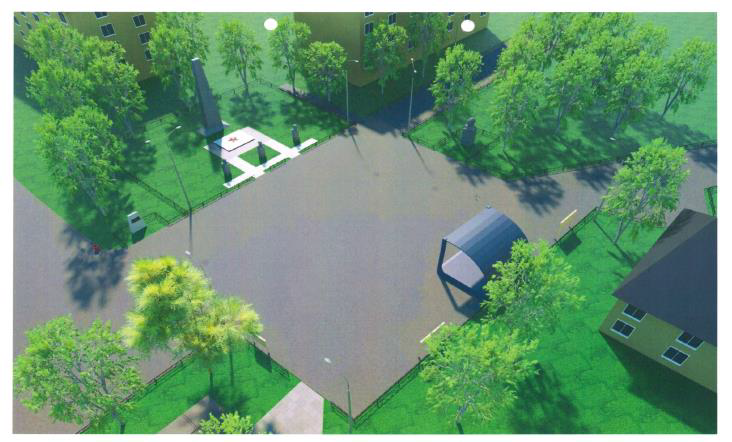 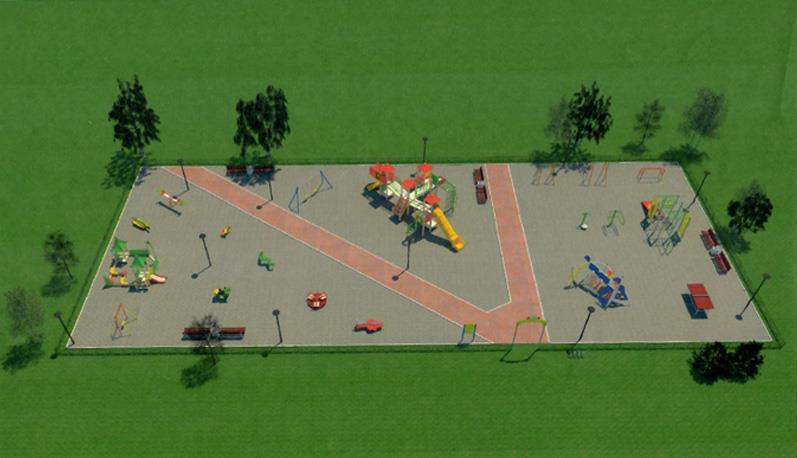 Задача 4. Обеспечение комплексного решения вопросов, связанных с развитием дорожной, транспортной, коммунальной инфраструктуры МО «Лешуконский муниципальный район»
Мероприятия, направленные на развитие дорожной, транспортной и коммунальной инфраструктуры:
Замена водонапорной башни в с.Лешуконское;
Ремонт автодорог местного значения в границах с.Лешуконское.
В 2020 году пройдут работы по замене водонапорной башни по адресу: с.Лешуконское, ул.Новоселова. Бюджет – 264,7 тыс. руб.

С 2021 года начнутся работы по ремонту дороги:
- улица победы (от памятника павшим в годы великой отечественной войны до дома № 9), протяженность 207 м.
- улица Октябрьская (от столба ЛЭП от дома № 1), протяженность 100 м. 
Бюджет – 16 698,0 тыс. руб.
Задача 5. Создание для всех категорий и групп населения условий для занятия физической культурой и спортом, массовым спортом
Мероприятия, направленные на развитие физической культуры и спорта:
 Обустройство плоскостного спортивного сооружения – универсальная спортивная площадка с искусственным покрытием в МБОУ «Лешуконская средняя общеобразовательная школа»;
Обустройство спортивной площадки для проведения тестирования населения в соответствии с нормами Всероссийского физкультурно-спортивного комплекса «Готов к труду и обороне» (ГТО).
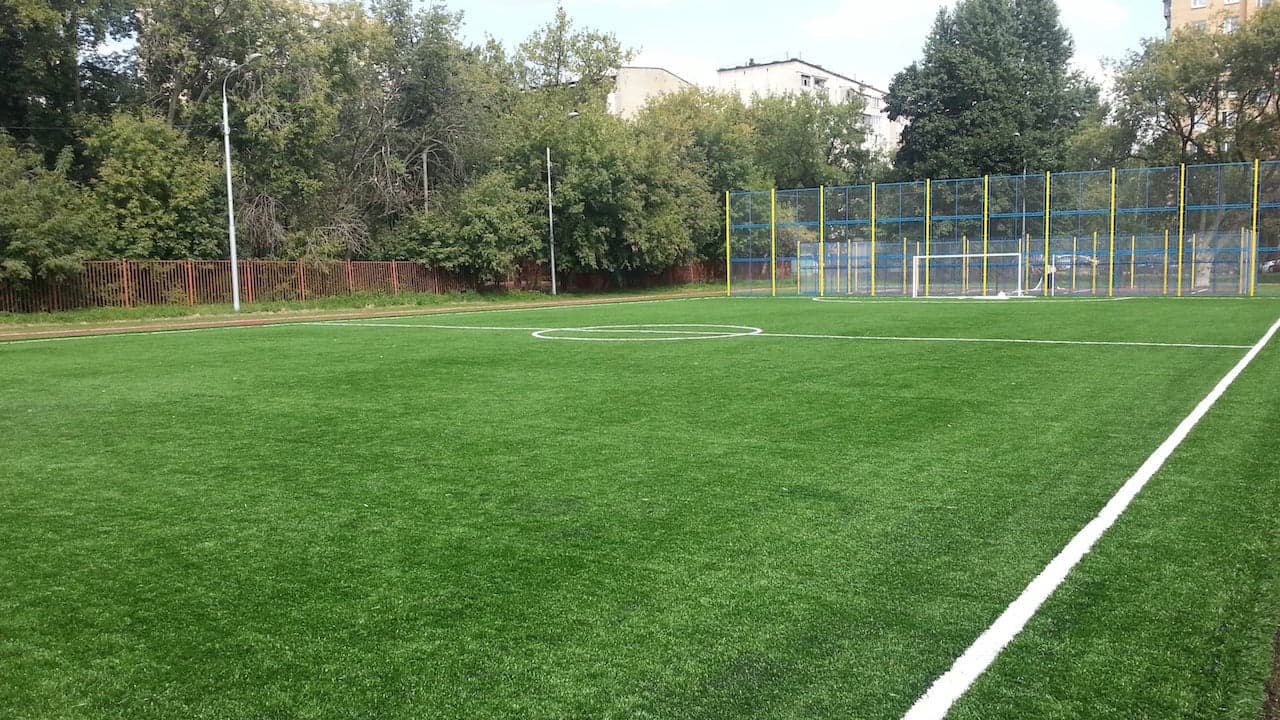 В 2020 году будет построено и введено в эксплуатацию
плоскостное спортивное сооружение – универсальная
спортивная площадка с искусственным покрытием в
 МБОУ «Лешуконская средняя общеобразовательная
школа», бюджет 3 371,7 тыс. руб.
В 2020 году будет построена и введена в эксплуатацию площадка с тренажерами для проведения тестирования населения в соответствии с нормами Всероссийского физкультурно-спортивного комплекса «Готов к труду и обороне» (ГТО) в с.Лешуконское, бюджет - 299,7 тыс. руб.
Задача 6. Поддержка субъектов малого и среднего предпринимательства
Мероприятия в сфере развития и поддержки субъектов малого и среднего предпринимательства:
 Размещение информационных публикаций, направленных на популяризацию ведения предпринимательской деятельности, а также информации о действующих мерах поддержки СМСП и изменении текущей законодательной базы;
Предоставление на конкурсной основе субсидий субъектам  предпринимательства на мероприятия по поддержке малого и среднего предпринимательства.
За период с 2020 года по 2024 год планируется оказать поддержку 5 предпринимателям на развитие приоритетных направлений деятельности.
Бюджет – 330 тыс. руб.